Task 1 revise vocabulary
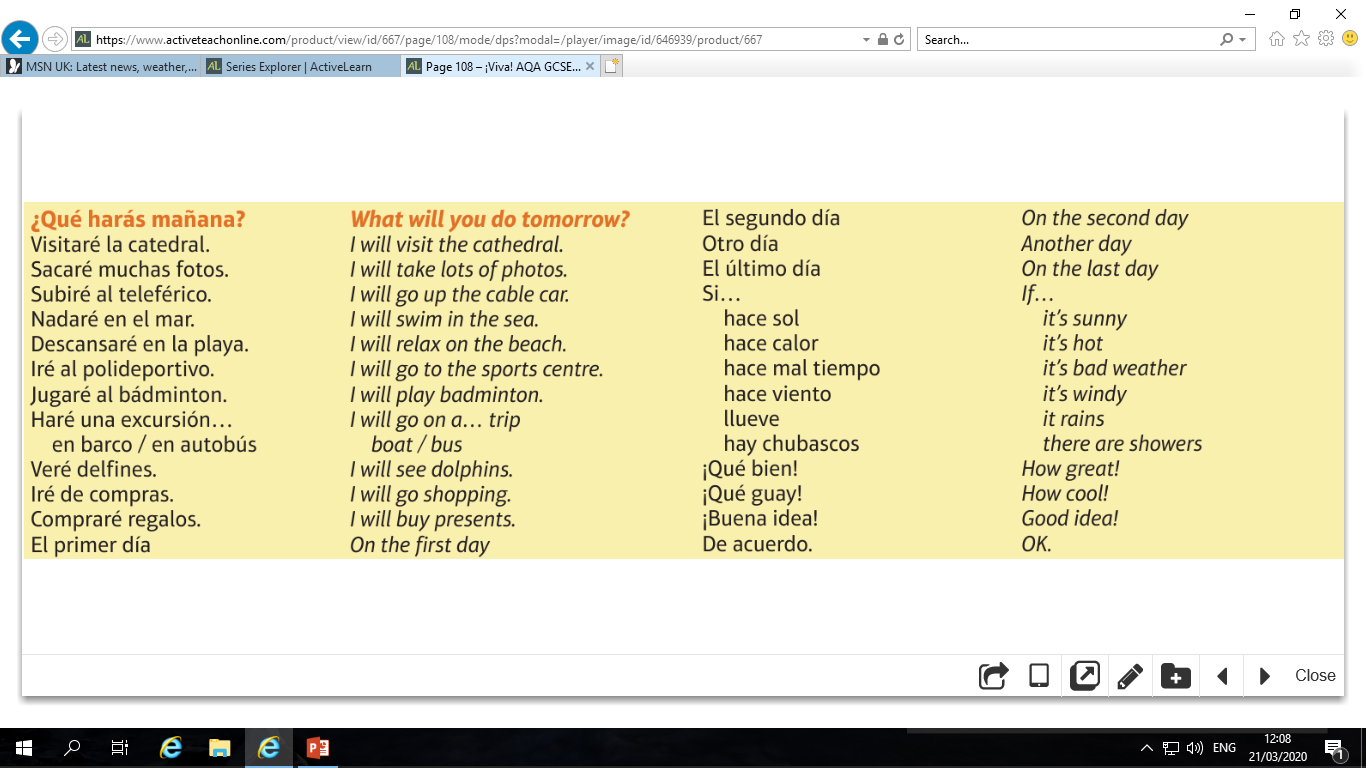 Task 2 Read   El futuro-  the future tense
‘will do something’
Can you spot any pattern?
How do you think is formed?
Yo hablaré
Tú hablarás
Él/Ella hablará
Nosotros hablaremos
Vosotros hablaréis
Ellos hablarán
Task 2  El futuro
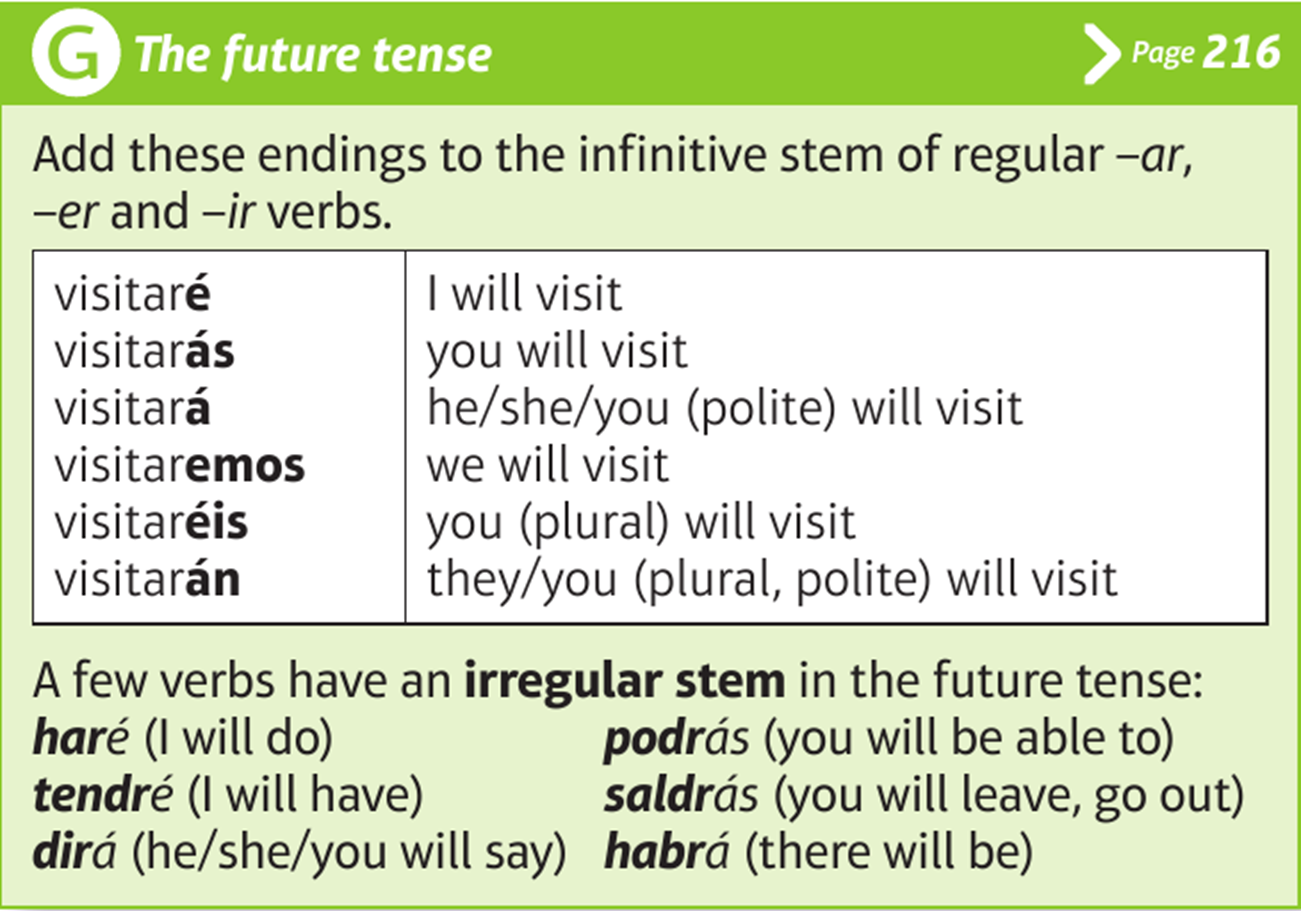 Task 2
El futuro se forma añadiendo unas terminaciones al verbo en INFINITIVO:

Hablar –é		Comer –é		Ir-é
Hablar –ás	Comer –ás		Ir-ás
Hablar –á		Comer –á		Ir-á
Hablar –emos	Comer –emos	Ir-emos
Hablar –éis	Comer –éis		Ir-éis
Hablar –án	Comer –án		Ir-án
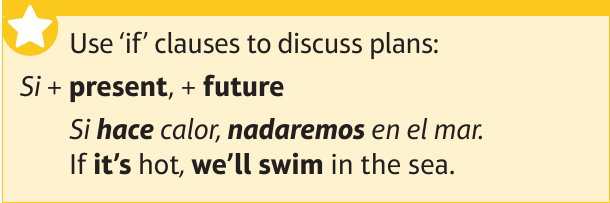 ¡Qué fácil!
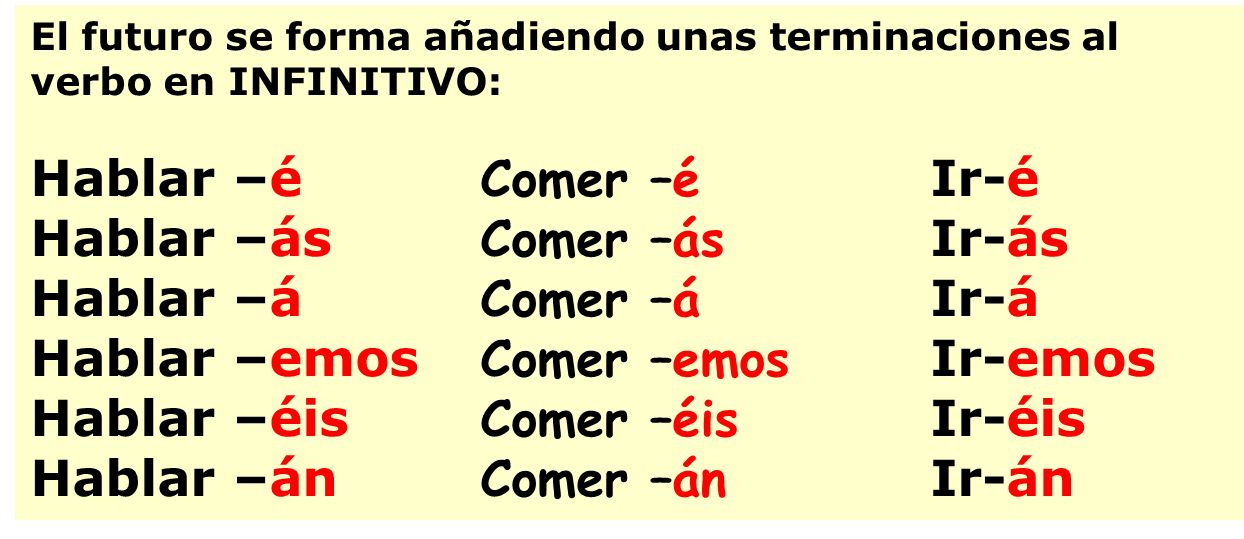 Task 3
They will listen
I will go
Escucharán
Iré
I will eat
He will play
Comeré
Jugará
I will buy
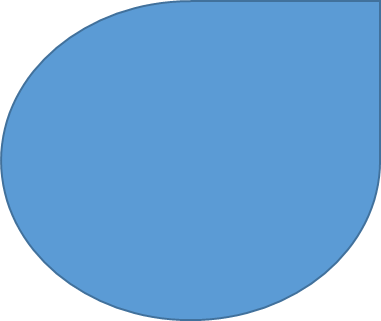 My sister will see
I will have
Compraré
Tendré
Mi hermana verá
Task 4  Read the text and decide which 3 sentences from 1-6 are correct
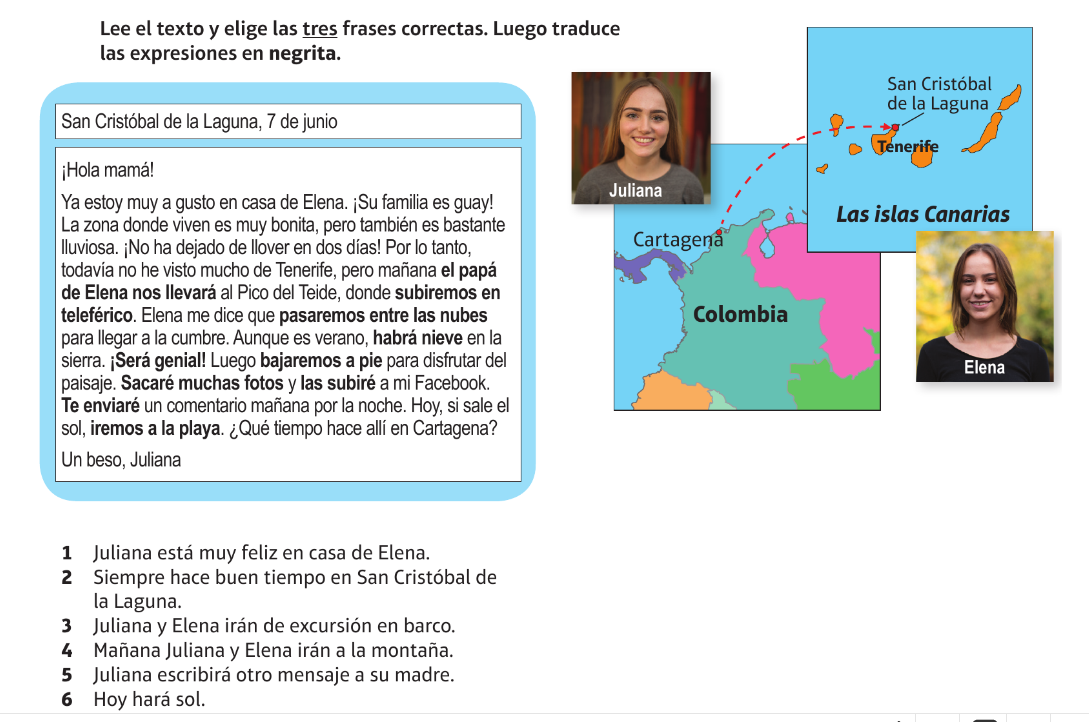 Correct
1.
4.
5.
Task 4  Read the text and decide which 3 sentences from 1-6 are correct
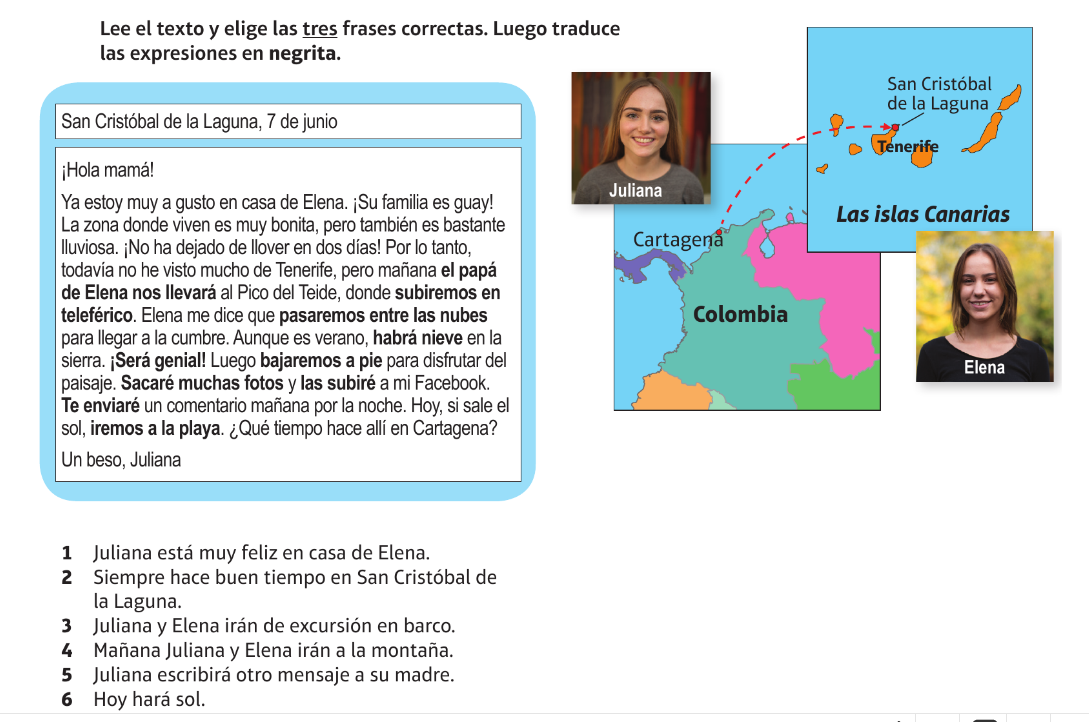 Task 11- Find the following phrases in the text

Elena’s dad will take us
we will go up in a cablecar
we will go through the clouds
there will be snow
it will be great
we will walk down
I will take lots of photos
I will upload them
I will send you
We will go to the beach
Task 11-Answers
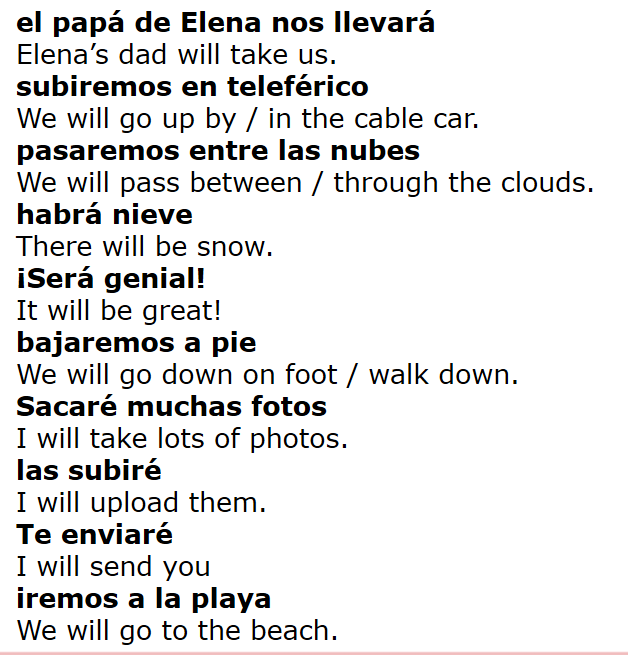 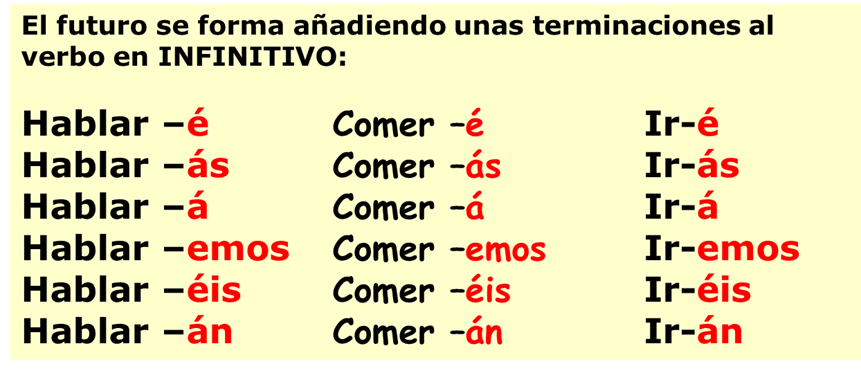 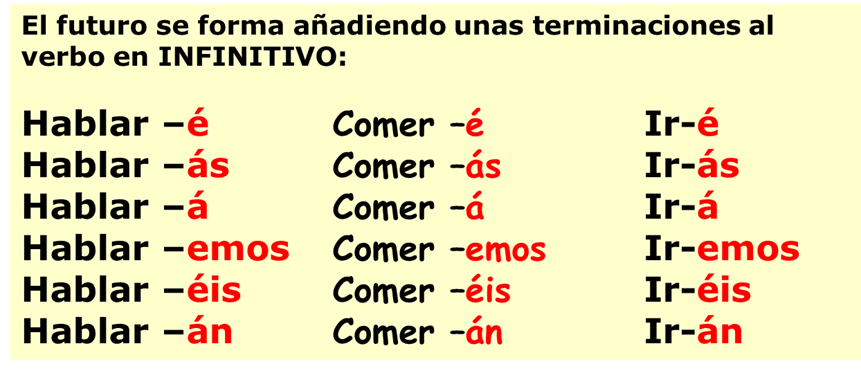 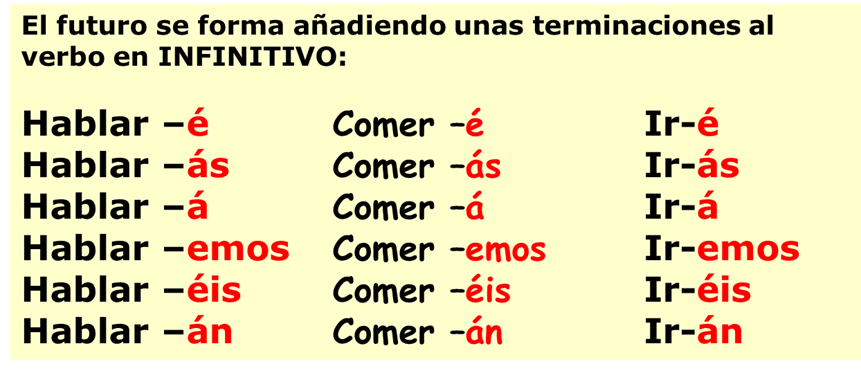 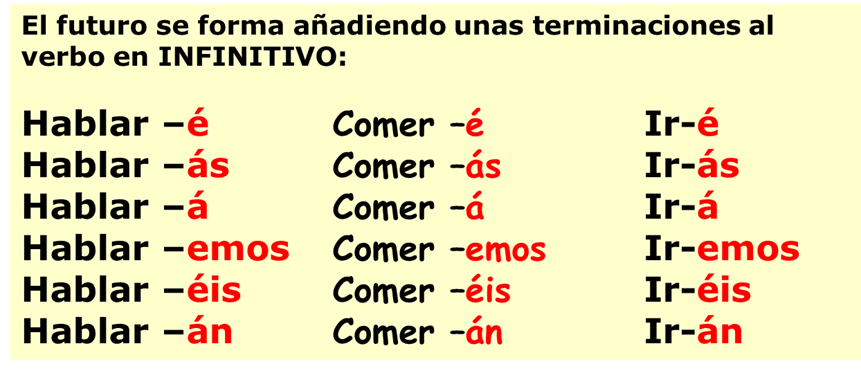